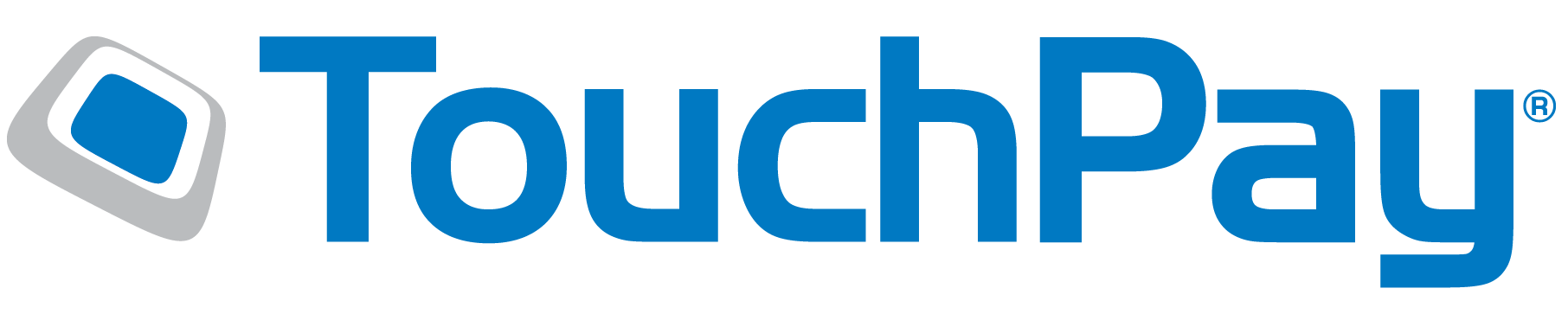 Provides    END-TO-END 
Payment Solutions
ALL INCLUSIVE
COMPREHENSIVE
THOROUGH
A Total Payment Solution
ENTIRE
COMPLETE
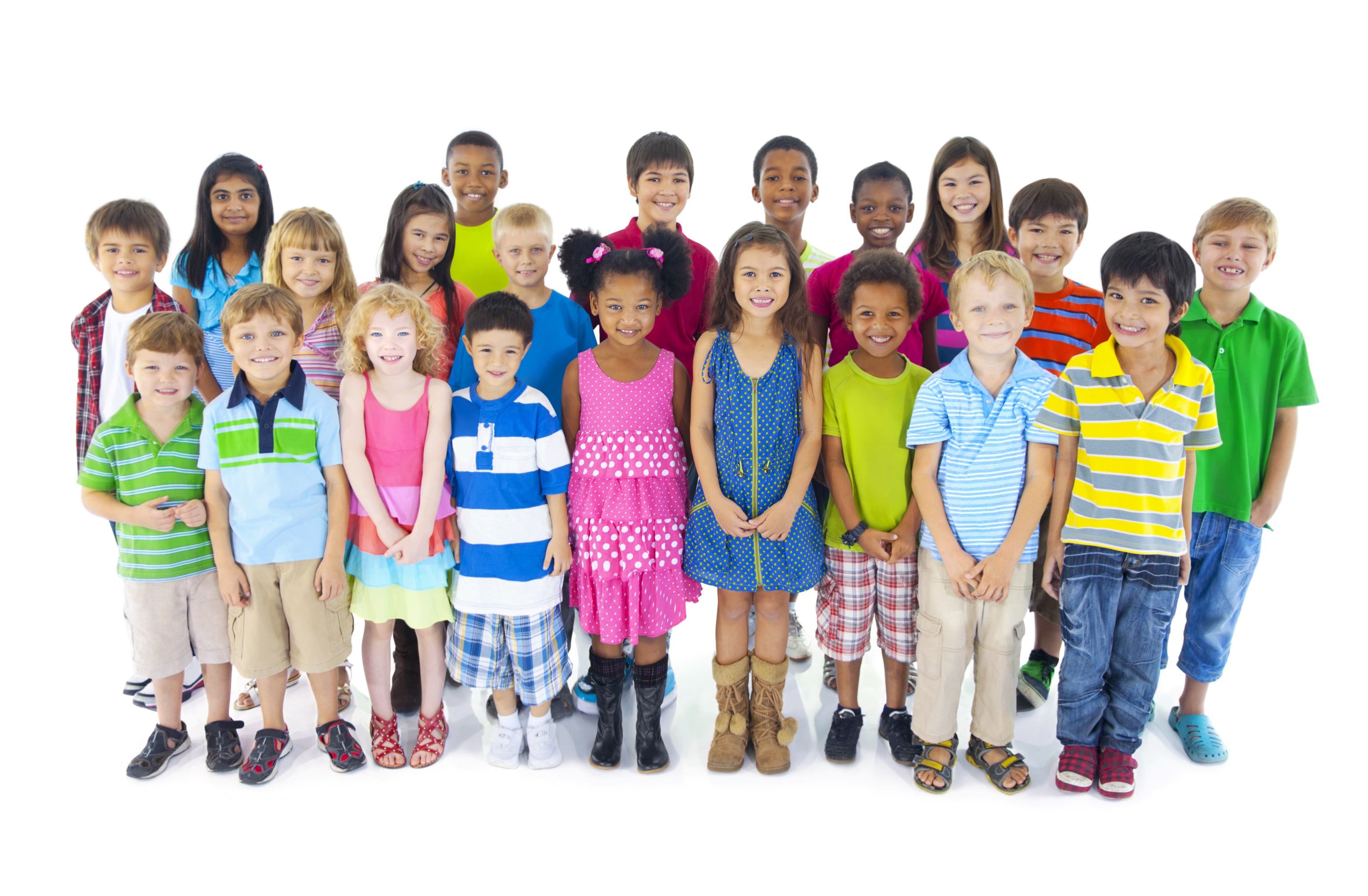 We process Child Support in 16 States providing
FAST, SECURE, and CONVENIENT ways to make payments.
A Partnership Story Worth Telling
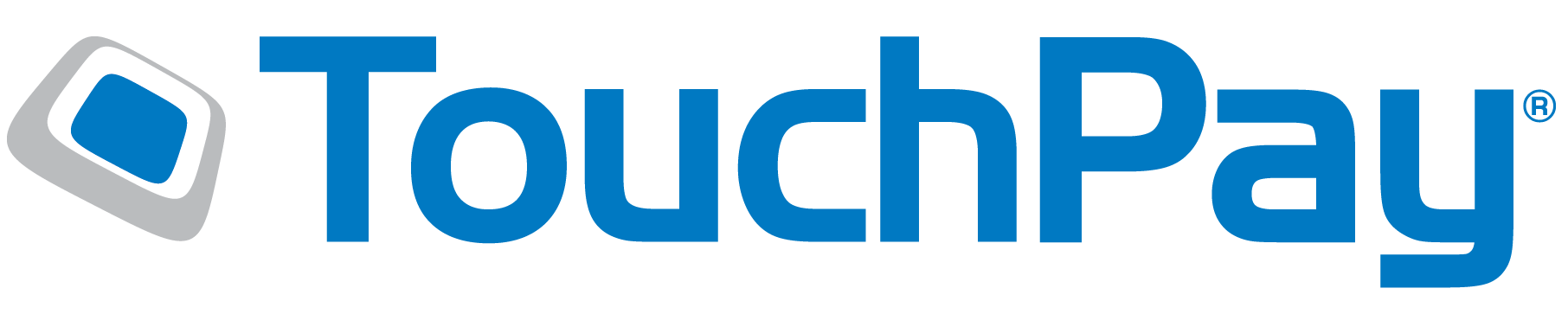 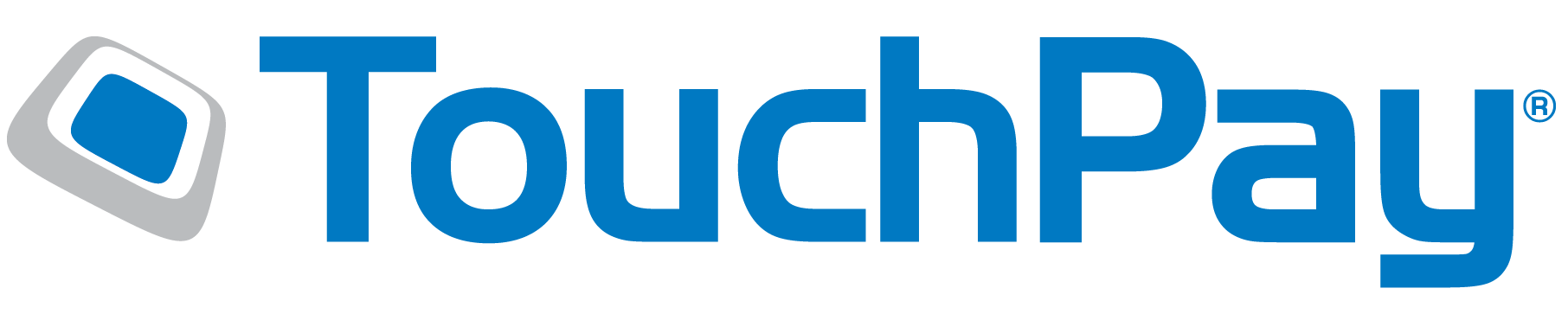 ?
?
How Can We Make It Easier 
To Increase Child Support Payments ?
?
?
?
?
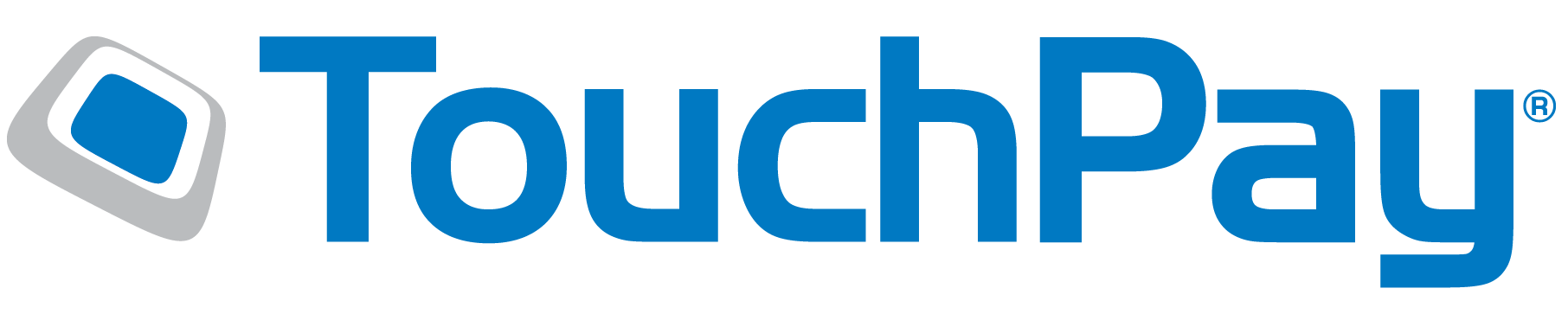 Kiosk 

Countertop Terminals

Web Payments 

IVR  

PayPal

Walk-In-Retail

Mobile Payments
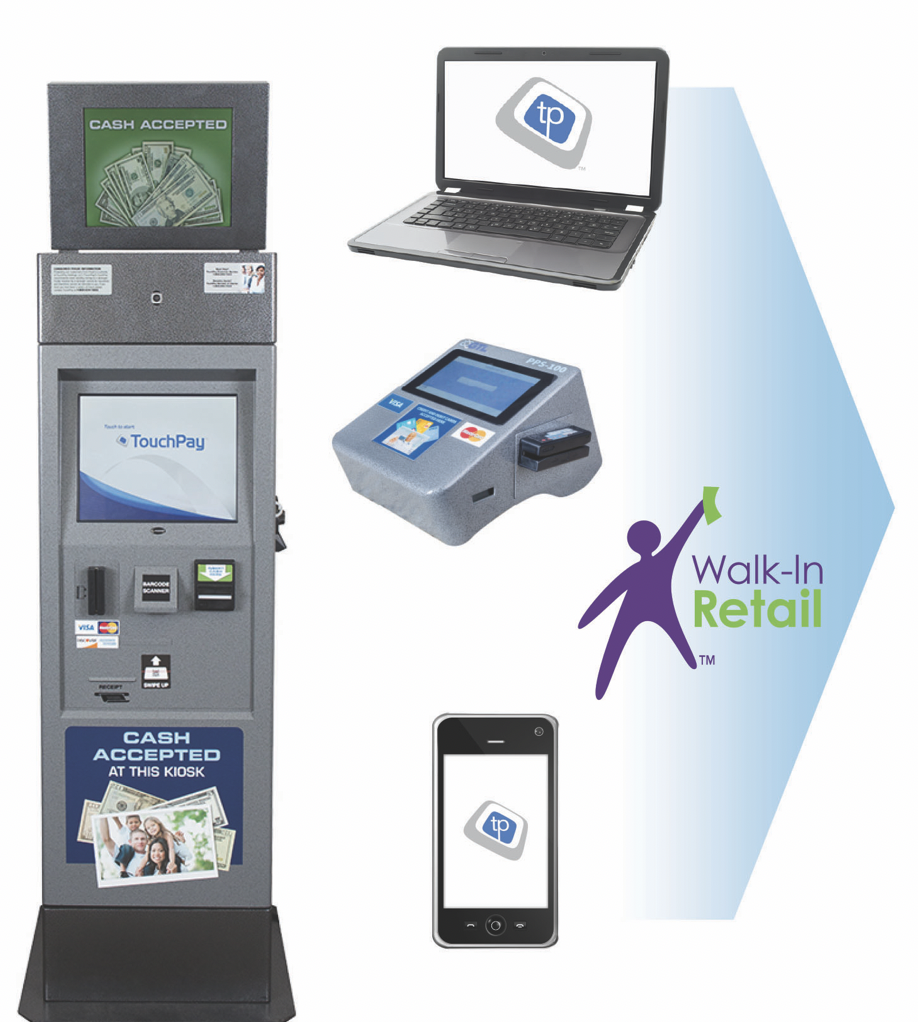 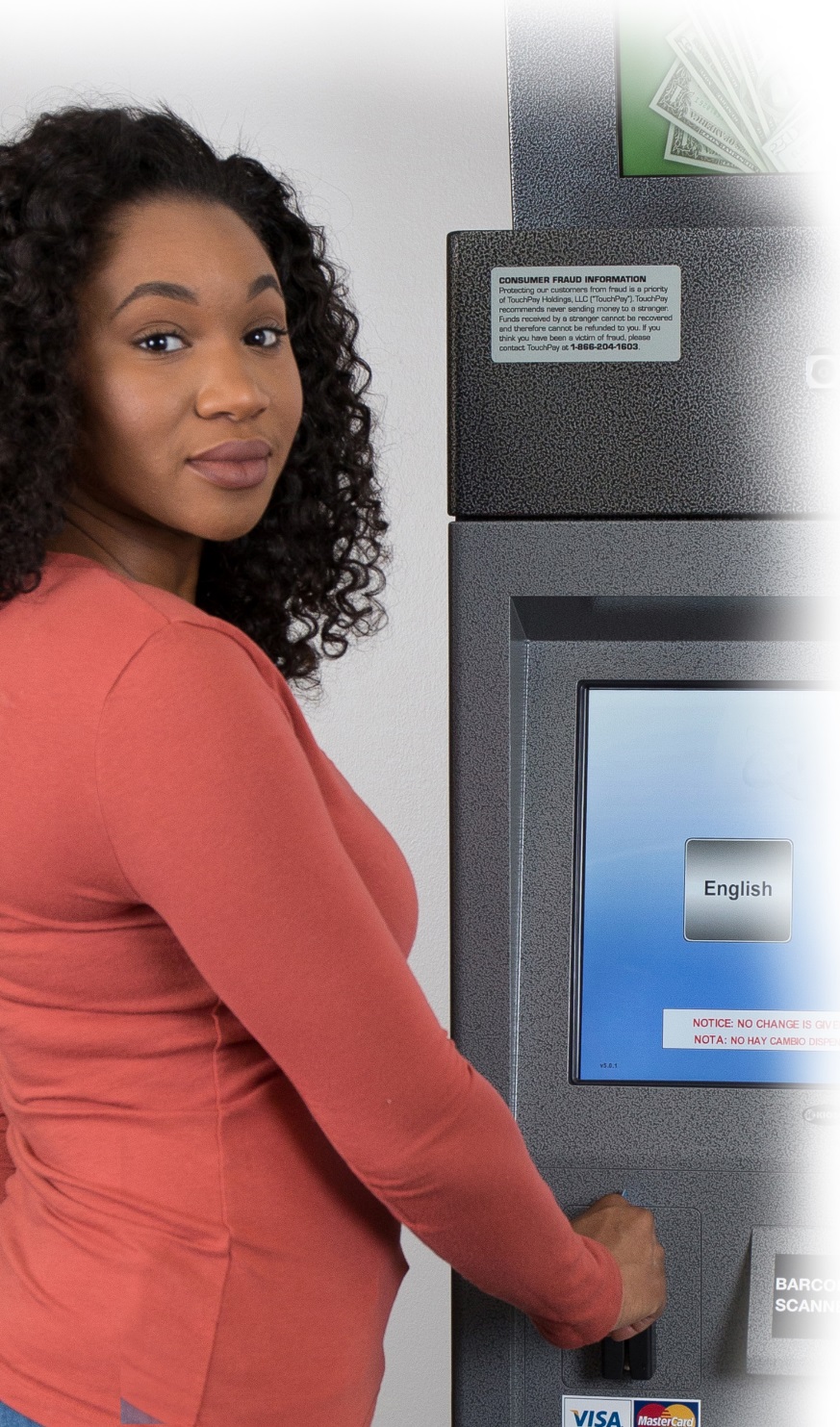 TouchPay’s Lobby Kiosk
Easy ATM-Type Navigation
(Transactions in Under 2 minutes)
Payment Solutions for Cash, Credit/Debit cards and E-checks
Increases the Number of Payments Made 
Reduces Agency Cash Handling, Cash Management, and Liability
Provides 100% Funding Guarantee
Streamlines Payment Processing and Reporting
Increases the Efficiency of Back Office Accounting
Reduces Cash Shrinkage & Misappropriation
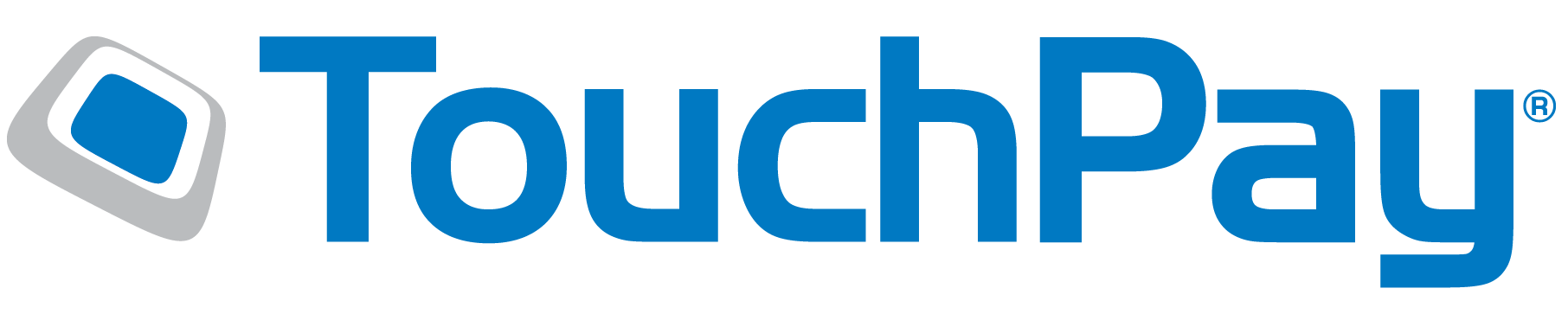 ?
?
How Can We Make It Easier 
To Increase Child Support Payments ?
?
?
?
?
TouchPay’s Countertop Terminal
Accepts Discover, Visa and MasterCard Credit/Debit Cards
 Use Simplistic Touchscreen for Users
Real-time Account Validation 
Real-Time Processing and Immediate Reporting
Instant Customer Receipts
Seamlessly Reconciles with all TouchPay Portals
Ideal for small offices, low traffic areas or to add efficiency to payment windows.
How has the Partnership done ?
ME
WA
MT
ND
VT
NH
OR
MN
NY
WI
MA
RI
SD
MI
CT
ID
PA
WY
NJ
IA
NE
MD
DE
OH
IL
DC
98 Million Dollars for Child Support Agencies
NV
WV
UT
CO
VA
MO
MO
KY
KS
CA
NC
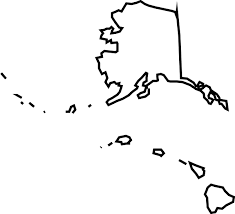 TN
OK
AR
OK
SC
AZ
NM
AL
GA
MS
TX
LA
FL
S. TX
States currently using TouchPay
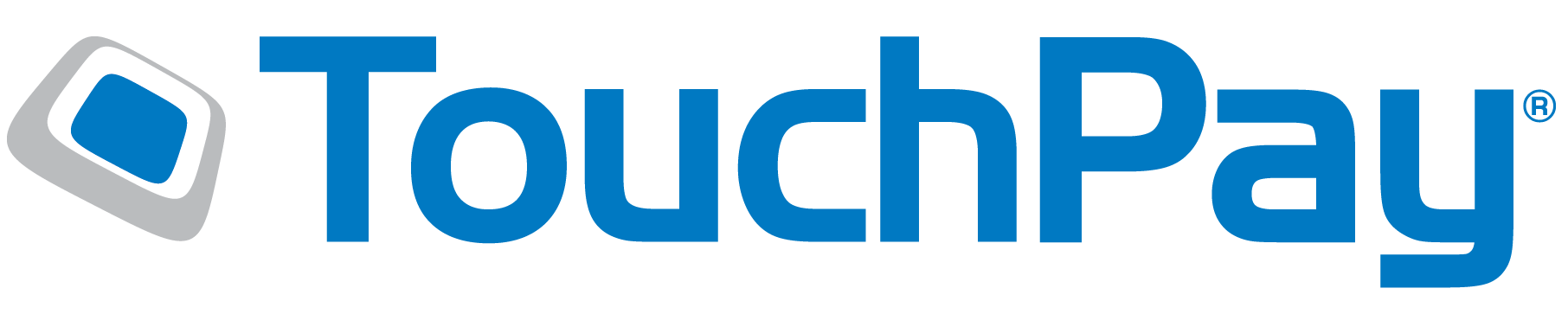 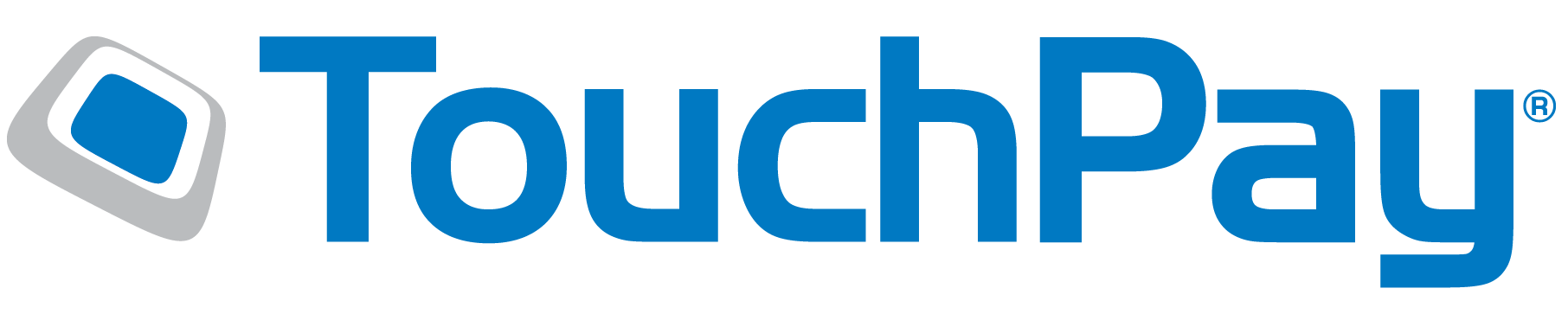 ?
?
How Can We Make It Easier 
To Increase Child Support Payments ?
?
?
?
?
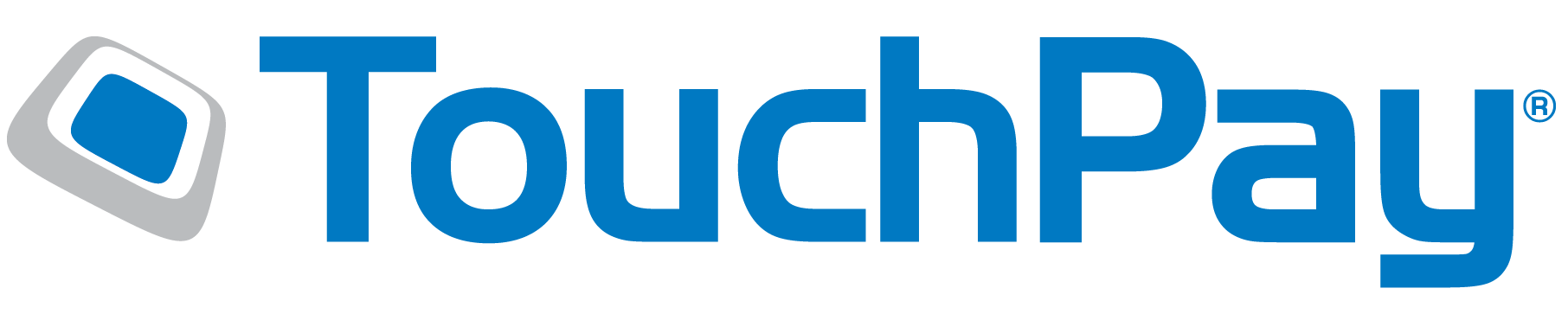 New ways to Pay
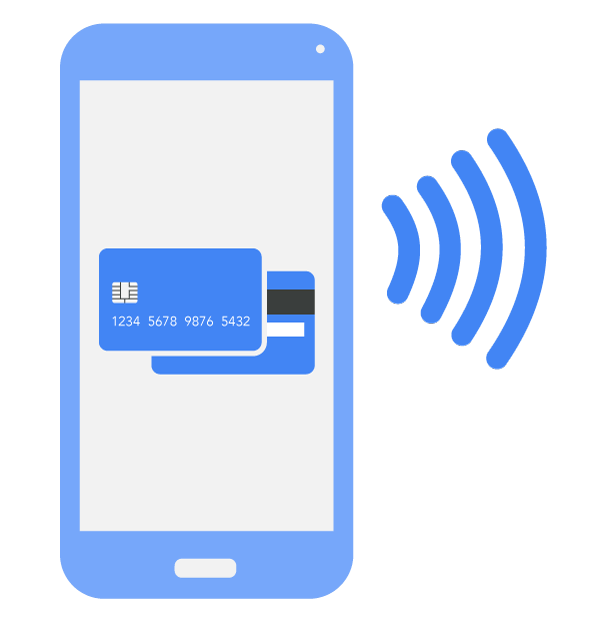 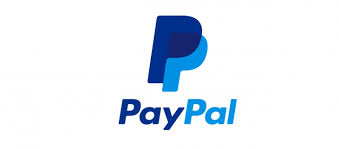 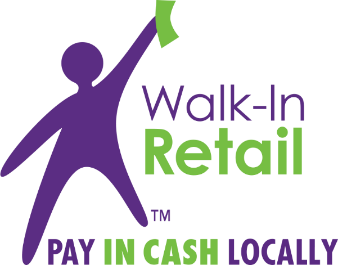 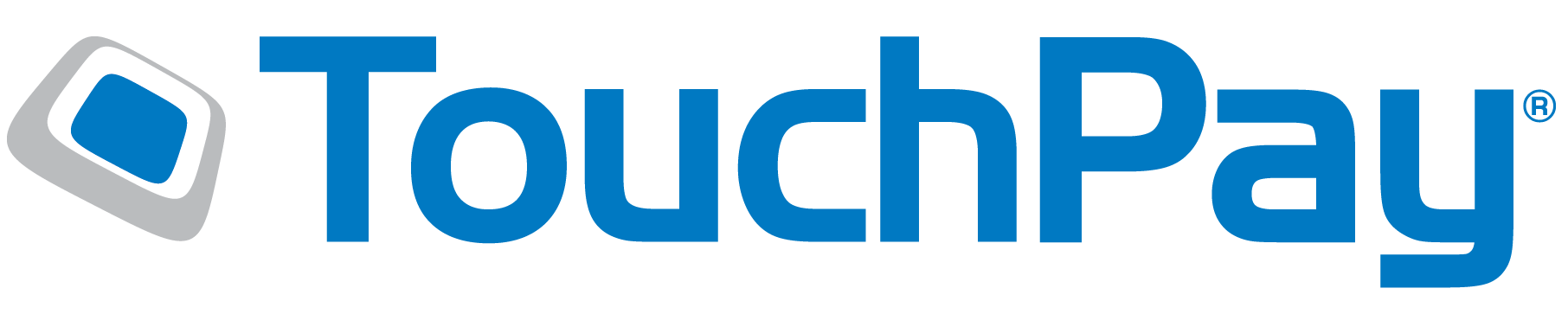 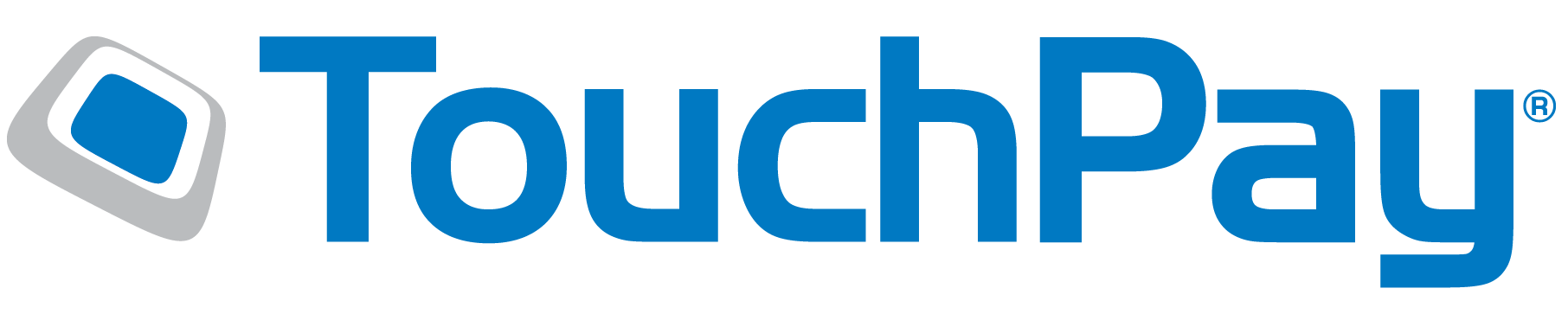 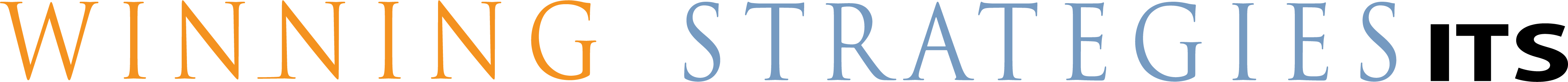 Mobile Payments
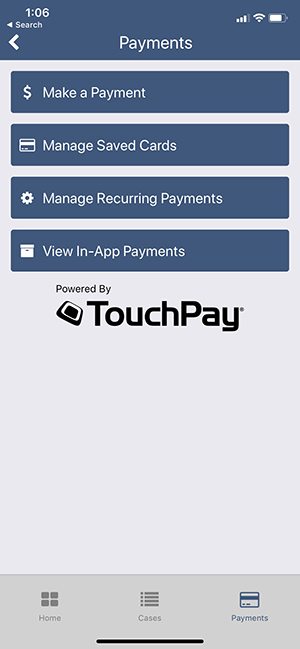 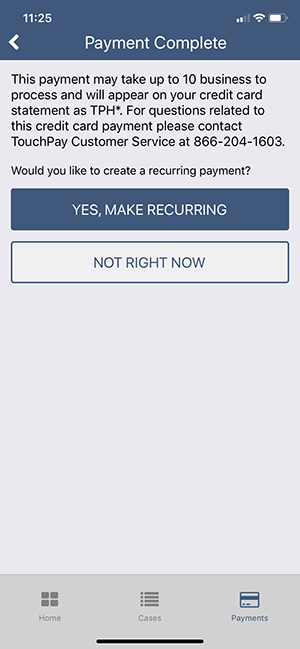 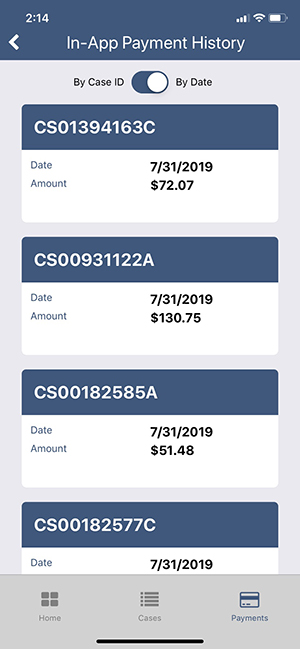 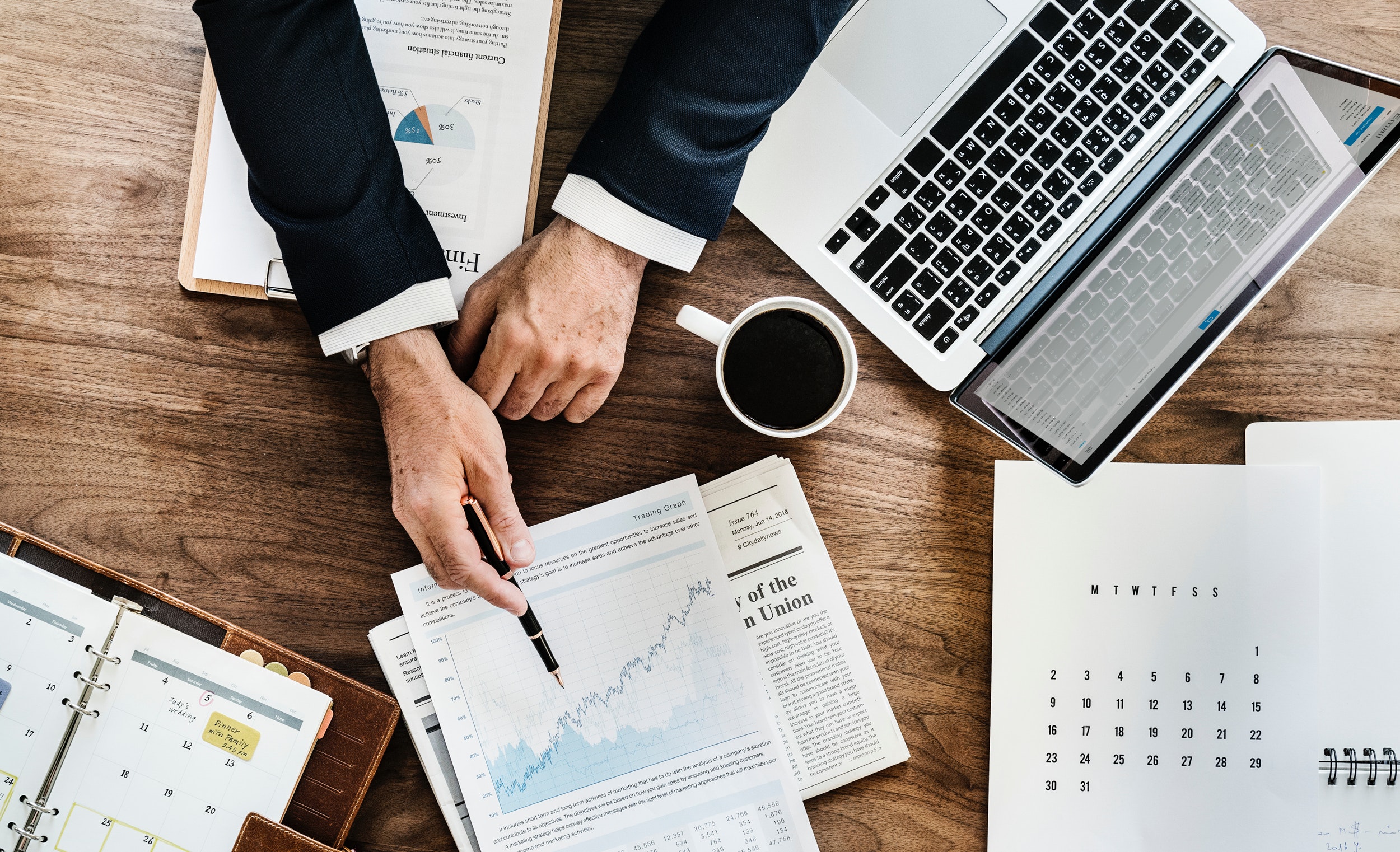 Reports
TouchPay provides online access to our Reporting Tools to authorized users
Reports are available 24/7 and include all transaction data from all TouchPay portals
Reports can be customized
Data on reports is available within seconds of “Real Time”
All Kiosk payments include the payer’s photograph
Reports are sortable, filterable, and exportable
Thank You
For Your Attention!
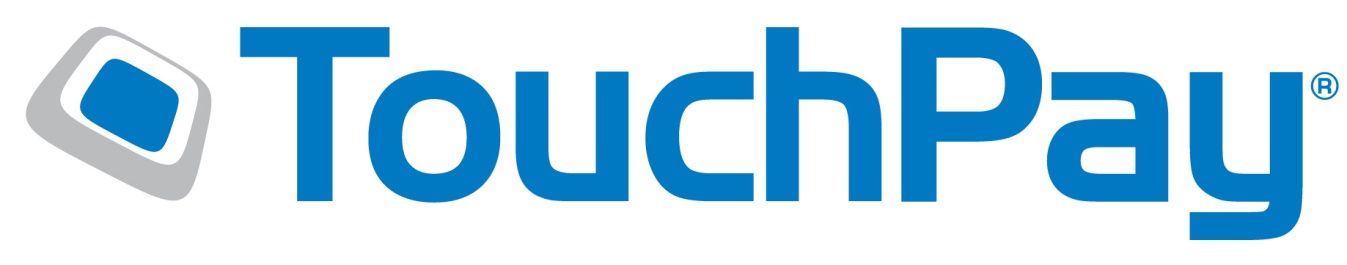 Keith Benton
Director, Government Payments
TouchPay Holdings, LLC
(903) 316-3506 (mobile)
Keith.Benton@gtl.net
Visit Us Online

www.TouchPayDirect.com